Contribute to aSuccessful Accreditation Visit
Give feedback
Share examples 
Learn more at www.niu.edu/hlc
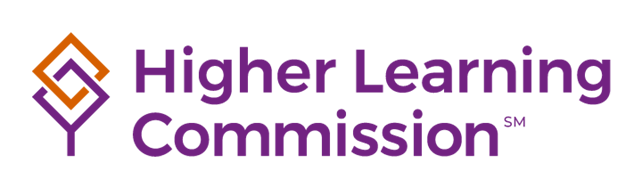 Look for opportunities to participate this fall.
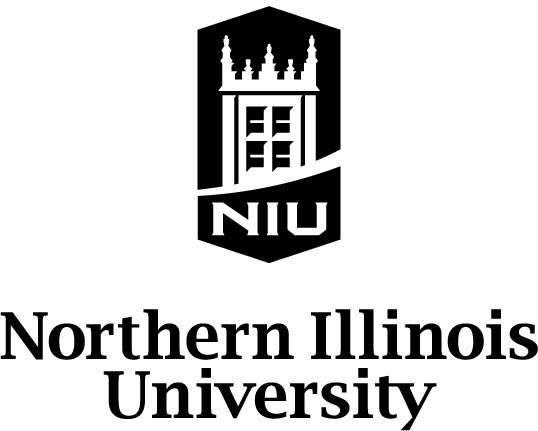 [Speaker Notes: Suggested Talking Points:

The Higher Learning Commission (HLC) is NIU’s regional accrediting body. 
HLC accreditation is fundamental to the university’s operations.  
It is also necessary to continue NIU’s eligibility for federal funding and high standing in the public eye.

This fall the university community will continue preparations for the ten-year HLC site visit scheduled for March 25-26, 2024.  
The campus community will be asked to provide feedback on our Assurance Argument and contribute examples that support the various accreditation criteria.  
Please be on the look-out for requests via email and through other communication vehicles, like NIU Today and the Monday Morning Announcements.

The HLC visit is an opportunity for us to take stock of ourselves, celebrate our strengths and make improvements where needed.  If you’d like learn more, you can find details at www.niu.edu/hlc or contact Amy Buhrow, assistant vice provost for Assessment and Accreditation.]